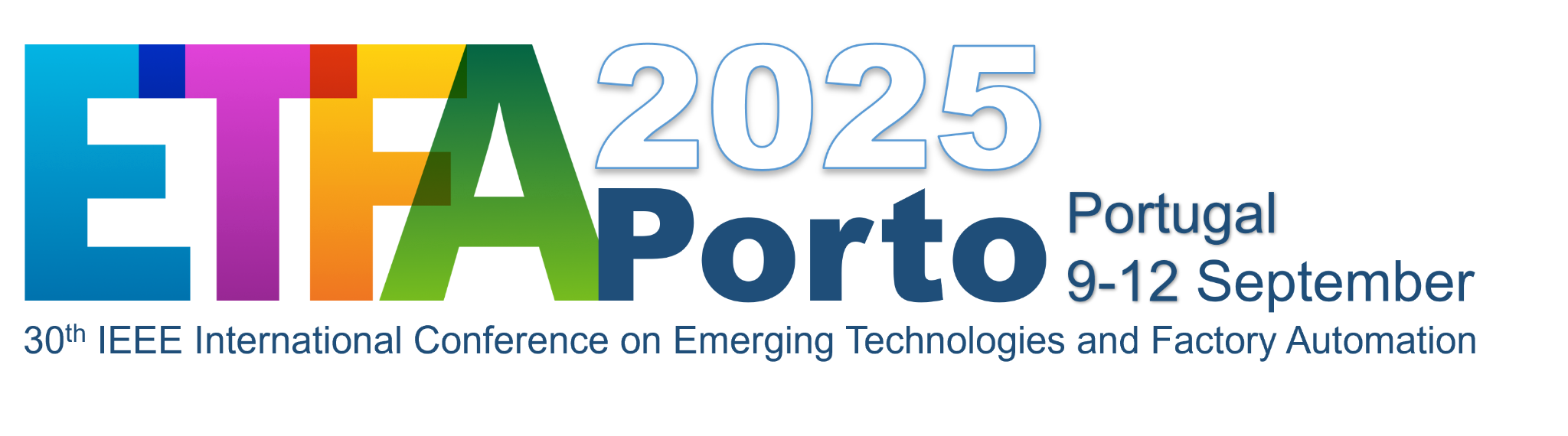 Call for Papers
SS # – Title of the Special Session

Organized and Chaired by
Name Surname1, Name Surname2, …
1Affiliation, Country, E-mail
2Affiliation, Country, E-mail
FOCUS. Track description…
TOPICS
Topic 1
Topic 2
Topic 3
AIM. This Special Session aims at bringing together professionals from industry and academia to share cutting-edge concepts, recent developments, research results, and practical achievements in ... (please adapt and contextualize to your Special Session)
CONFERENCE FORMAT. The conference will comprise multi-track sessions for regular papers, to present significant and novel research results with a prospect for a tangible impact on the research area and potential implementations, as well as work-in-progress (WiP) and industry practice sessions.
AUTHOR’S SCHEDULE (2025)
❖Regular and special sessions papers
     Submission deadline ................................ April 18
     Acceptance notification ...........................  May 23
     Deadline for final manuscripts .................  July 4
❖Work-in-progress/Industry practice papers
     Submission deadline ................................ May 30
     Acceptance notification ...........................  June 20 
     Deadline for final manuscripts .................  July 4
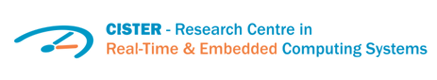 etfa2025.ieee-ies.org
etfa2025@fe.up.pt
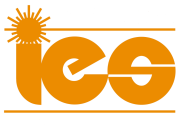 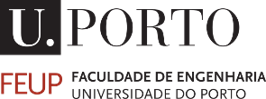 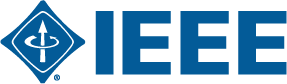